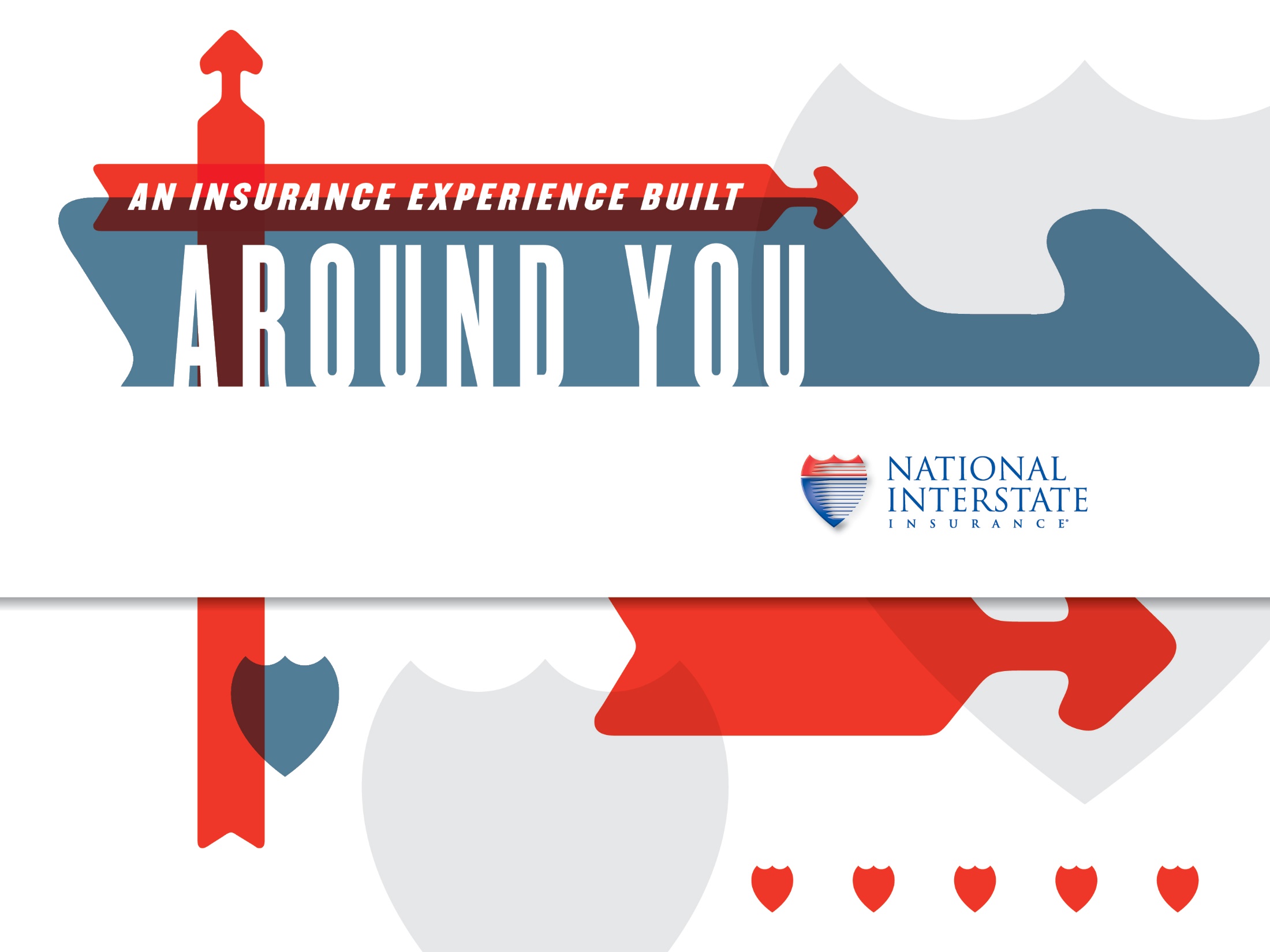 Liability in the day of Covid-19June, 2020
Presenter Information
Michelle Wiltgen
AVP & National Commercial Marketing Manager
35+ years in the insurance industry
30 in passenger transportation
ABA Board of Directors
Board of Governors for ABAF 
BISC Executive Committee
Topics for today
Liability in the day of Covid-19?

What is National Interstate doing?

Relationships – More 
	important than ever!
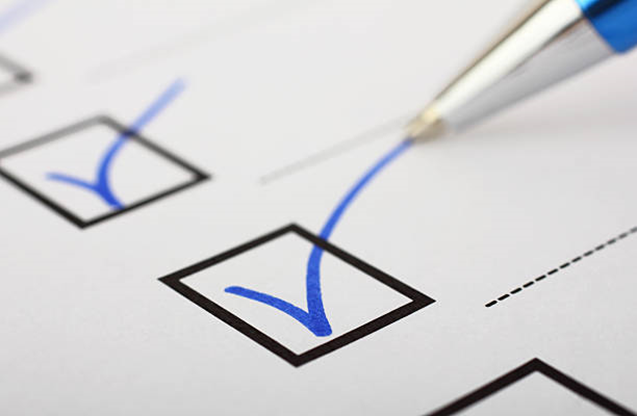 Liability in the day of Covid-19
With states reopening...two compelling questions:

Must ERs ensure the workplace is safe?

Will ERs be held liable if EEs contract covid-19?
Liability in the day of Covid-19
Healthcare providers required to follow federal guidelines…
Other businesses not obligated to

EEs seeking damages through 
	worker’s compensation
Must prove they contracted 
	virus at work
Not easy
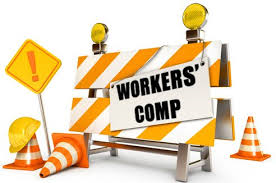 Liability in the day of Covid-19
OSHA requires ERs establish workplace free from recognized hazards that are causing or likely to cause death or serious physical harm

Suggesting CDC guidelines be followed including:
Social distancing
Taking temperatures
Disinfecting surfaces
Providing PPE
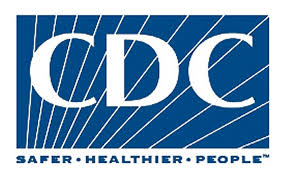 Liability in the day of Covid-19
CDC guidelines may be a good place to start…

Address distance between driver and passengers but not the distance between passengers
	- with ridership down, social distancing may 	work for now
	- Long term is anyone’s guess

What are other modes of transportation doing?
What are they going to do?
Claims from EEs
EE must prove virus contracted on the job
Be empathetic – not combative	
Contact your broker & insurance company
Get the facts 
Collect information
Multiple cases from 
	same ER will be difficult
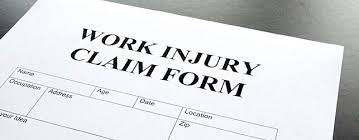 Claims from Passengers
Are you maintaining a standard of care?
Are you following your guidelines (and CDCs)
Every time?
In every situation?
Coverage is not automatic
Work with broker & insurance company
Gather the facts
Liability in the day of Covid-19
No definitive answer
Every situation is different
Every state is different
Some states (IL, KY) trying to shift burden of proof from EE to ER
Contradicting suits filed
U.S. Chamber of Commerce, others asking Congress for federal standard to limit liability for companies that follow CDC guidelines
Liability in the day of Covid-19
Conflicting state and federal approach to ER responsibility
President Trump/GOP trying to remove ER liability
Complexity exists w/navigating:
FMLA leave
Sick leave
Cares Act leave
ER PTO policies
EEOC Guidelines
LEGAL DISCLAIMER
ADA compliant guidelines
Inquiries and medical testing permitted practices:
ER may ask EE if they are experiencing covid symptoms
May perform daily temperature checks/maintain log
Can make testing mandatory or voluntary
Can require test prior to entering workplace
Test results must be confidential
Documentation is essential!
EEOC Guidelines
Reasonable accommodations 
ER may ask certain questions or request medical documentation to determine if disability necessitates accommodation
If EE has disability that puts them in greater risk for covid and requests action to eliminate/reduce exposure, ER may offer reasonable accommodation
EEOC Guidelines
Return to work 
ER may require PPE and infection control practices (i.e. hand washing)
CDC states EEs exhibiting covid symptoms should leave the workplace
New EEOC guidelines clarify that ADA does not prohibit this practice
ERs – understand guidance is constantly evolving
EEOC
CDC
WHO
Federal guidance
Protecting Your Company
You will be sued – it’s the society we live in
Only time will tell what the impact is
Claims activity/coverage interpretation/legal precedent
Your policies/procedures will be key to protect you
Cleaning/disinfecting – consistently enforced
Shows your duty of care
Seeking council
US Law Network (new ABA relationship)
Guidance in every state
Website:  https://web.uslaw.org/news/coronavirus-covid-19-updates-and-resources/
Waivers
Waivers don’t release you from negligence

Enforceability will be an issue

One size does not fit all

Waivers signed by a group leader puts one more layer between you and a plaintiff

They could deter someone from filing a suit
Worker’s Compensation
NCCI – Independent Bureau States
Working on reporting code due to covid-19 
Employed but not working
Rule change submitted on April 23rd for creation of code 0012
Submitted in all 35 NCCI states
Other states will most likely follow 
Plan is to backdate to March 1 payrolls
Record keeping will be key
What is Natl doing?
March 18 – 45 day relief program (to 1st of May)
75% decrease in AL rates for revenue units
Removal of APD
April 13 – relief program extended
To end of policy terms
On renewals until the end of the term
Customers communicate with brokers/us when they put units back in service
Rates restored to full rates
Continued monitoring by Natl
What is Natl doing?
Risk Management Team
Representatives all over the country
Just a call away
Did you receive the Return to Work email?

Risk Management Portal
Resources at your fingertips
If the person who would have your login isn’t with you, we can get you the information 

For our TRAX, Tranzcap and Calypso customers
Daecher Consulting is there for you as well
Relationships
MORE IMPORTANT THAN EVER!

Keep in touch with your employees
Emails are good, personal contact is better
What are you doing?
They are part of your team
Keep in touch with your customers
How you will keep them safe
Keep in touch with your business partners
Communicate, communicate, communicate
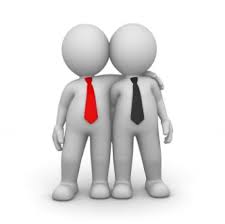 Stay Safe – Stay Healthy – Stay POSITIVE!
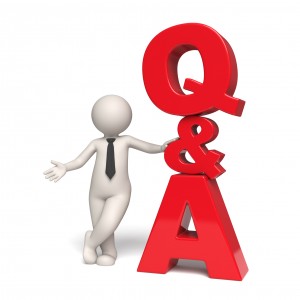 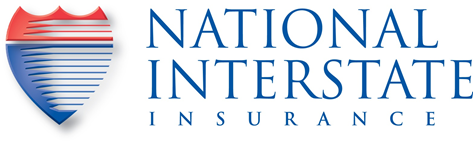 Michelle Wiltgen
O: 800-929-1500 x1213
M: 440-821-1961
Michelle.Wiltgen@natl.com
www.natl.com